Please complete the Survey
Keep the top portion and give the completed bottom portion to our “Data Staff”
Zero Waste Lunches
We aim to use no “single-use plastic” and leave nothing in the trash cans. 
If you brought single-use plastic, please take it home with you.
Please return all cloth napkins, plates and silver to the green bins. These are Carol’s personal items. 
Please plan on bringing your own non-disposable items next time. 
Thank you for helping us take this small step toward minimizing the global plastic problem.
What, Why and When?Hospital Compliance with SB 402
Carol Lopez Melcher, MPH, BSN, RN
Choices and Changes: Maintaining the Gains
Part 1 of the Baby-Friendly Hospital and Community Collaborative (BFHCC)
Leadership Series
Disclosure
I have nothing to disclose.
Speaker Line-up for 2020
Carol Melcher- RN, BSN, MPH, Consultant/Speaker
Karen Farley- RD, IBCLC, Executive Director of California WIC Association
Robbie Gonzalez-Dow, Executive Director, California Breastfeeding Coalition
Jane Heinig- PhD, IBCLC, Department of Nutrition, UC Davis
Trish McEnroe- Executive Director, US Baby-Friendly
Topic line-up for 2020
January- “Choices and Changes: Maintaining the gains”
February- “The Next Generation of Baby-Friendly”
March- “The Collision of Mothers and Baby-Friendly”
April- “Baby Steps Toward Baby-Friendly”
May- “Change is Messy: Are we improving or sliding back”
June- “The State of Senate Bill 402: Progress, barriers and assessments”
Optional Post-Session Topics
“Managing your data”.
“Inspiring your peers: Core elements of change”
“Tips and tricks for moving forward”
“Measuring competency using “Super Users”
[Speaker Notes: Sign up for a topic if this interests your]
Today’s Agenda
Welcome and introductions
What, Why, How and When for Senate Bill 402? 
Current standard of care in San Bernardino
Quick history of Baby-Friendly in California/San Bernardino
Measuring progress
Small work groups: 
Group 1: Step 1 policy,
Group 2: Step 2 Education 
Group 3: Data
Group 4: Where to start?
Group 5: Sewing a strong fabric.
Welcome and introductions
Who is in the room?

Sharing Successes
Baby-Friendly- HistoryJames P GrantExecutive Director of UNICEF 1980-1995
The myth behind this man.
[Speaker Notes: This story has a lot to do with the importance of the “meeting after the meeting” WHO in NYC, the group was enjoying each other’s company at the end of the day, this man, James P Grant asked the group to distill out something he could share with maternity hospitals around the globe to decrease infant mortality. The group began writing their thoughts on cocktail napkins. His requirement was that their ideas fit on a 3 by 5 card that he could carry in his pocket. That night, the Baby-Friendly Hospital Initiative was born. It consisted of 1- Steps, was sent for validation and review with Ruth Lawrence and eventually became the cornerstone for improving infant health around the world.]
What is Senate Bill 402?
This bill would require all general acute care hospitals and special hospitals that have a perinatal unit to adopt, by January 1, 2025, the “Ten Steps to Successful Breastfeeding,” as adopted by Baby-Friendly USA, per the Baby-Friendly Hospital Initiative, or an alternate process adopted by a health care service plan that includes evidenced-based policies and practices and targeted outcomes, or the Model Hospital Policy Recommendations as defined.
[Speaker Notes: Baby-Friendly has been revised and the interim guidelines have been released. Kaiser system guidelines  or Model Policies which is under revision.]
Why has this bill been enacted?
Baby-Friendly practices are endorsed by: 
The United States Surgeon General
The American Academy of Pediatrics
World Health Organization
Healthy People 2020 Goals from the Center for Disease Control
Maternity Practices in Infant Nutrition and Care (mPINC)
Joint Commission in April 2010 added exclusive breastfeeding as a perinatal core measure
Demonstrated success in California
By 2011, there were enough births in Baby-Friendly Hospitals to begin comparing outcomes with non-Baby-Friendly Hospitals. Here are some of the early results.
Decrease disparity
Baby-Friendly has been shown to decrease disparity between hospitals and between groups.
 
http://www.cdph.ca.gov/programs/wicworks/Documents/BF/WIC-BF-SB22-Handouts-OneHospitalAtATimeBFPolicyUpdate.pdf
[Speaker Notes: Insert report cover]
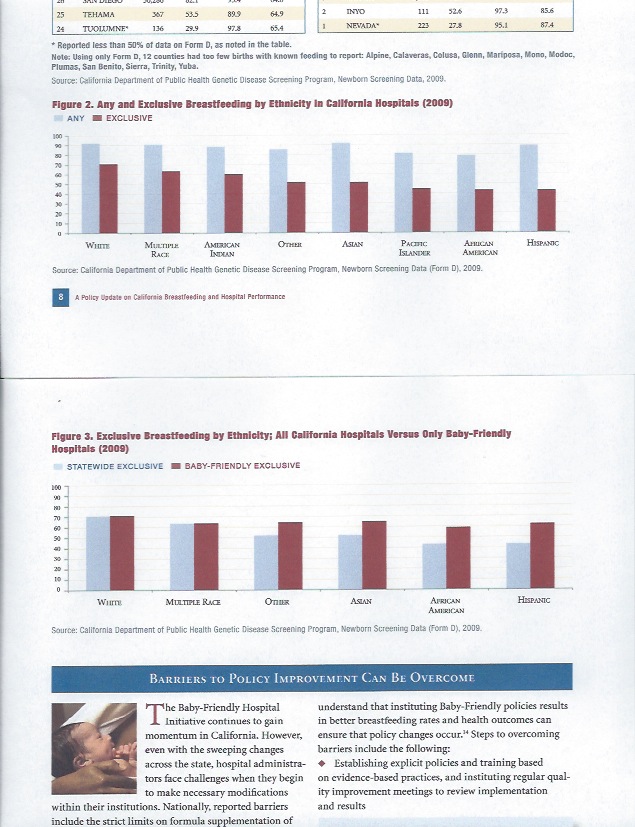 [Speaker Notes: It became clear that Baby-Friendly policies affected all women regardless of their preparation or  background.]
The Baby-Friendly “social equity affect” for San Bernardino
Redlands
Feb 2013
ARMC Jan 2010
[Speaker Notes: ARMC became Baby-Friendly at the end of 2009, Redlands Became Baby Friendly in 2012. When you identify an intervention that brings equity to mothers and babies across the economic, social and racial divides. This is like a “Magic bullet”.]
Non-Baby-Friendly Comparison
[Speaker Notes: These are policies that consistently work. High variability may reflect both small numbers and inconsistent practices. WE are hoping to put every hospital who cares for mothers and babies on the same trajectory.]
“Breastfeeding is a natural “safety net” against the worst effects of poverty. If the child survives the first month of life (the most dangerous period of childhood) then for the next four months or so, exclusive breastfeeding goes a long way toward canceling out the health difference between being born into poverty and being born into affluence …. It is almost as if breastfeeding takes the infant out of poverty for those first few months in order to give the child a fairer start in life and compensate for the injustice of the world into which it was born.”
–James P. Grant, former Executive Director, UNICEF
[Speaker Notes: This is the foundational reason the Sate of California put in place a law requiring hospitals give every baby a chance to breastfeed.]
How do we move forward?
This is a rare opportunity to standardize practices throughout California.

The 10-Steps, when fully implemented, always work!
  
California legislators have seen the results and acted. 

First 5 SB has seized the opportunity to help hospitals in San Bernardino and Riverside

Experts have been scheduled to lend their expertise and support.
California and the Inland Counties
The role San Bernardino and Riverside played in changing California
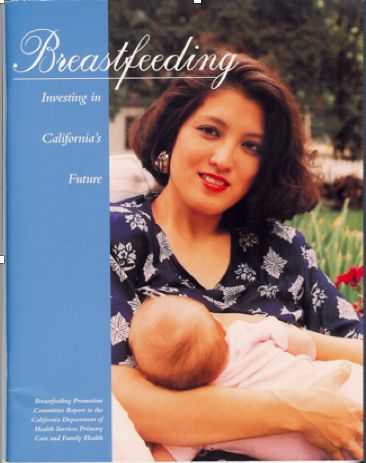 In the Beginning:State Report 1996 (1994 data)
[Speaker Notes: Slow data turn around, no one was looking at it, this was the turning point. Permission from the Genetic Disease Branch to release these data. 
We were not that different, everyone was decreasing. But we were at the very bottom which caught the attention of San Bernardino Department of Public Health. We were 50th out of 53 Counties.]
Breastfeeding Trend in San Bernardino (1994-2004)
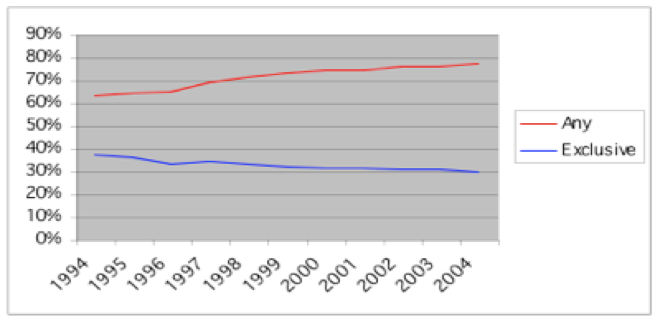 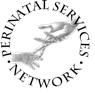 © 2005-2007 Loma Linda University Children’s Hospital
[Speaker Notes: 1998 The State Breastfeeding Committee published the County exclusive breastfeeding rates and San Bernardino was 50th out of 53 counties.  Riverside was 43 out of 53 Counties.  The trend for both counties was decreasing at that time.]
Progress between 2010-2018 (NBS)
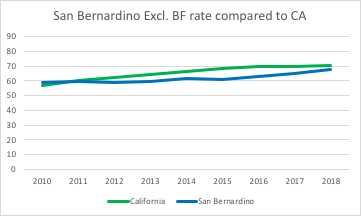 [Speaker Notes: Slow and go with moments of progress that exceeded the state.]
Comparison (Before B-F and After B-F)
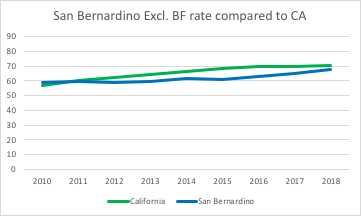 Impact on California
First 5 funded the Perinatal Services Network (PSN) to improved mother-baby care and increase mother/infant  bonding over the first year.  (Funding lasted from 2000-2010)

PSN ‘s goal was to move hospitals toward early skin-to-skin care, rooming-in and breastfeeding initiation and support. 

The attachment literature supports this early stage as critical to establishing the mother-baby connection, the most important variable in a baby’s emotional and cognitive development. “Changing the face of San Bernardino”. Mother-baby attachment is still the foundation of this work.

We did not intend to move toward Baby-Friendly it was considered a “no starter” in 2000.
[Speaker Notes: This was always about mother-infant attachment. I hope you will never lose sight of the real impact of Baby-Friendly is not nutritional, it is emotional.]
The Pioneers
Weed Army Community Hospital, Fort Irwin (1998)
Robert E Bush Naval Hospital, 29-Palms (2005) *Mountains Community, Lake Arrowhead (2005)
*Redlands Birth Center- Redlands Midwife Center (2005) 
*Kaiser Riverside, Riverside (2005)
Corona Regional Medical Center, Corona (2005)
Barstow Community, Barstow (2007)
Community Hospital of San Bernardino (2007)
[Speaker Notes: It took from 2019-2005 to get our first BF Hospitals.]
The wave SB and Riv have already createdNumber of hospitals in California that are BF
1991-2000-  1 
2001-2010- 21
2011-2020- 96
[Speaker Notes: We began this effort in 2003 and there was 3 Baby Friendly Hospitals in California (not including the Military Hospitals) by 2013 there were 41]
Percent of CA hospitals that are BF
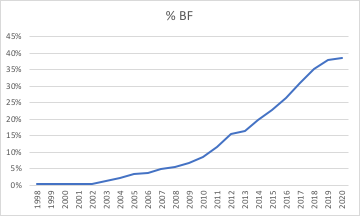 Percent of San Bernardino Births in BF Hospitals
[Speaker Notes: My apologies to Riverside.]
We are already a Baby-Friendly Community
Maintaining the Gains?
Data is Power
Carol Melcher, MPH, BS, RN
[Speaker Notes: Let’s talk weight loss? How do you measure progress, how do you maintain progress? How do you know when you are slipping?]
Disclaimer
My expertise is nurse education, systems change and implementing Baby-Friendly.

I am not a statistician or epidemiologist. 

When collecting data, I suggest you work with your quality improvement team.
[Speaker Notes: Statistics is a complicated set of measures and tests to determine what is “truth”. How many people live on the streets of LA? How many people live in the world? 
We are using simple statistical tools to find trends, measure progress, test our assumptions, and find out where we are along a path knowing that we are always moving so we can never pinpoint our exact position.]
To “maintain” you must know where you are.
Data collection
Bias
Methods
Sampling


Don’t worry, this will not be a statistics class!
[Speaker Notes: Aunt at TOPS  Deceptive sucsses. Let’s talk weight loss? How do you measure progress, how do you maintain progress? How do you know when you are slipping?
Use weight loss story…Specific outcomes can help convince your people of the importance of participating in Baby-Friendly.]
Aunt Minnie
TOPS ”Star”

Setting your targets:
State/County average
Healthy People Goals
Closing the Any vs Exc gap
Let’s check back in:
Please stand 
Stay stand if you collected or used any data during the past year. 
Keep standing if you summarized or analyzed your data.
Keep standing if you shared your results.
[Speaker Notes: Can everyone please stand. Now take a minute to greet those sitting around you.  If you came to my session last year, I feel your pain. This is a very complex topic and I know I never present the same thing the same way twice, so I hope I will fill in any gaps I left last time and hearing things a second time is not a bad thing. We can only absorb a small part of what we hear.]
During the next 20-minutes,  we will explore..
Basic data collection
Counting the “beans”- Methods
Sampling

I promise you, this is approachable for every one of you. 
You probably already do some pretty sophisticated data analysis.
[Speaker Notes: Scale example. Creating a data set requires that you use some METHOD]
First Things First-Collecting data
You can not unlock the Power, 
without the basics.
Let’s start with the hardest stuff…
If you are gathering and sharing patient or staff information, I strongly recommend taking a 1-3 hour class on HUMAN SUBJECTS RESEARCH.

If you plan to publish or share your results, you will need approval from an INTERNAL REVIEW BOARD (IRB)

https://phrp.nihtraining.com/users/login.php
Why?
Vulnerable people (patients) could feel that participating could impact their care. 

You must clearly separate her care from her survey responses. Example: “Did your nurse teach you …?”

She must feel free to refuse to participate. 

Nurses should never interview their own patients.
[Speaker Notes: If she says “No”  and you turn to her nurse and say “Why didn’t she get skin-to-skin?”  She could interpret this as harming her nurse or tattling on her care providers. 
There are important precautions you will need to take to protect your participants. You will learn these in the “Protecting Human Subjects” class. Your QI department should be able to help you find a class.]
Sample Survey
.
[Speaker Notes: This is a minimal. Your institution may require more details. “Buyers remorse” clause.]
Quality Improvement (QI) versus Research
QI
You work with the QI team 
HIPPA training required
IRB often not required
Annual Human Subjects training is recommended
Data storage security is recommended
Research
IRB required
Annual Human Subjects updates required
HIPPA training required
Annual IRB review required
Data storage security required
WHEW!!
That is the hardest part, now let’s talk about the fun stuff.
[Speaker Notes: Your manager or nurse research committee should be able to easily help you. If they aren’t helpful, go on line and find a free class, National Institute of Health or Department of Public Health.]
DATA Collection
You are likely to conduct: 
	surveys 
	chart reviews
 	and in-person interviews.
Types of quantitative data
Discrete- 
	Yes or no responses	
	Clear choices or whole numbers.

Continuous- 
	Characteristics that can be measured. 	Length, distance, time.
[Speaker Notes: These are the two most common types of data you will be gathering. We will limit our discussion to these two types and how to collect, describe and present these two types of data.]
Today’s Survey Questions
Try to design questions that do not imply a preferred response or a judgment.
[Speaker Notes: Question # 1- Discrete-
Question # 2- Discrete- May be some questions- Are meals the same as travel, what about tuition. 
Question # 3- Discrete- This is the group we are interested in. 
Question # 4- Continuous and this one is a guess
Question # 5- Discrete- This is actually the question of interest, so we hope the participant just answers.]
Entering survey results
[Speaker Notes: This represents what you can do with hard copy surveys. You simply count them and enter the totals. Keep the hard copies in a locked file in case you need to look back. Shred when you are done.]
Addressing Bias
Biased Question: “How did the breastfeeding class improve your experience?” (if asked by the teacher, it could have a strong bias)
Unbiased question: “Which of the following words best describes the  affect of the breastfeeding class on your breastfeeding experience?  (Asked by someone other than the teacher)
Defining your Methods
[Speaker Notes: Simple idea- When I am tracking my weight I have a set of rules that I follow.]
Methods
The “Methods Sheet”
Create a new sheet for each new data collection process. 
Include how, what, when, where and who will gather the data.
Record all of  your decisions on one sheet. 
Keep it simple, clear and use it every time you collect more of the same data.
[Speaker Notes: Example, if most of our participants the flew here, used a shuttle, this should probably not be ignored. We may even add a “Shuttle’ category to put the write-ins. If 80% of your nursing surveys are incomplete, you may need to use incomplete surveys. Very common with two-sided pages.]
Sample “Methods Sheet”
[Speaker Notes: The Methods sheet. Here is where all of the decisions you make, as you go along are kept. This is not complicated and there are no “correct answers, just what you decide along the way.]
Methods Sheets Might Include
Define the exact language for the questions.
You would not want someone to ask: “You didn’t give any formula, did you?”
Privacy consideration for interviews. (closed door, special room) 
How will the subjects/charts be selected?
Where is the item in the chart?
Sampling a Population
[Speaker Notes: You have 500 nurses who have participated in your competency activity. You want to asses their understanding and utilization of the material. You cannot talk with all 500, how do you sample.]
Types of Sampling
Convenience sample 
Pro: 
You sample those who are easy to access. 

Cons: 
Your sample may introduce a biased. 
May not represent your population.
Random sample
Pro: 
Is more likely to represent the population.
Gives everyone a chance to be selected.

Cons: 
Requires more effort and time.
[Speaker Notes: This is what we asked our data collectors today. Start handing out surveys when people walk in the room, keep handing them out until you run out. 

Could this bias our results?
Could the people who drove solo, didn’t get to use the carpool lane and thus were late and thus not be counted. 

You may collect on Monday, Wednesday, Friday and that is your method.  Then someone else takes of the data while you are on vacation and gathers on Tuesday, Thursday, Saturday.  It the data comparable. It could be that the C-sections are scheduled on Tuesday which could bias the results.]
Today, I wanted 40 surveys.  I did not know the size of our “population”.
Population: 
If 40 people show up, we will sample everyone.
 Random:
 If 80 people show up, we will flip a coin and sample every other person. 
Convenience: 
If 150 people show up and we sample the first 40 through the door. 
We chose 40 because:
We wanted at least 30 completed surveys
30 that is considered minimal for getting QI results
Final thoughts about Sampling
Better to have a small, accurate, random sample, than a large, poorly collected sample.
Electronic record reports may allow you to gather the entire population with little effort.
Next month: Bring your data for the optional post-session workshop
Managing small numbers
Cleaning and entering your data
Telling your story
Common errors
Closing thoughts
Thank you, we will close the call-in access and move to groups after a short break. 

Groups are:

Step 1: Policy
Step 2: Training
Group 3: Data
Group 4: First Steps